Universidade Aberta do SUSUniversidade Federal de PelotasDepartamento de Medicina SocialCurso de Especialização em Saúde da Família Modalidade à DistânciaTurma 05
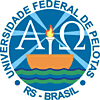 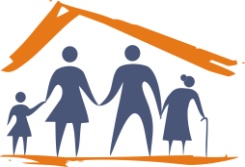 Melhoria na Atenção a saúde da pessoa idosa na UBS Pro morar, Itaqui/RS
Martha Dolores Arocha Hernandez
 
 Orientadora: Maria Emilia Nunes Bueno
INTRODUÇÃO
A saúde do idoso se tornou uma das prioridades principalmente na atenção primária devido ao aumento da expectativa de vida no Brasil.

Isso está levando os gestores e profissionais da rede de serviços de saúde a discutir esta nova realidade social imposta através da mudança do perfil demográfico e epidemiológico da população brasileira. 

(BRASIL, 2010)
INTRODUÇÃO
O Município – Itaqui/RS

Localização: as margens do rio Uruguai na fronteira com os municípios de  Alegrete, Maçambara, Manuel Viana ,São Borja, Uruguaiana, Cruz e Alvear (Argentina).

População: 37.916 habitantes.

A  Atenção Primária no Município: 10 unidades de saúde (4 UBS).

Economia:  Agricultura ,Pecuária ,Suinocultura.
INTRODUÇÃO
ESF -  Pro morar 
Localizado na região nordeste do centro de Itaqui.

Pop. Adscrita: 4000 habitantes -  348 idosos

Equipe: um enfermeiro - duas técnicas de enfermagem - dois dentistas e dois auxiliares de consultório dentário - um pediatra - um ginecologista-obstetra - um cirurgião e dois clínicos geral - um nutricionista - sete agentes comunitários de saúde - duas secretárias - uma assistente de farmácia e uma de limpeza.
INTRODUÇÃO
ESF -  Pro morar 
Estrutura Física: dois consultórios médicos e um consultório odontológico espaçoso - uma sala para a secretária, onde estão os arquivos - uma sala para a realização de curativos e outra para a vacinação - uma cozinha onde os medicamentos disponíveis são estocados para a distribuição.
OBJETIVOS
Objetivo Geral
 Melhorar a atenção à saúde da pessoa idosa na Unidade Básica de Saúde Pro morar no município de Itaqui/RS.
Objetivos Específicos
Ampliar a cobertura do Programa de Saúde do Idoso;
 Melhorar a qualidade da atenção ao idoso na Unidade de Saúde;
Melhorar a adesão dos idosos ao Programa de Saúde do Idoso;
Melhorar o registro das informações;
Mapear os idosos de risco da área de abrangência;
Promover a saúde dos idosos.
Metodologia
Em termos de organização e gestão do serviço:
   	 Foram acolhidos todos os idosos através do agendamento das consultas e do atendimento imediato em caso de urgências. Foram também cadastrados todos os idosos da área de cobertura da unidade de saúde e tiveram as informações do SIAB atualizadas pelos Agentes Comunitários de Saúde (ACS). 
Engajamento público:  A comunidade foi esclarecida sobre a importância dos idosos realizarem acompanhamento periódico e sobre as facilidades de realizá-lo na unidade de saúde por meio de encontros na unidade que foram realizados mensalmente e também individualmente.
Metodologia
Qualificação da prática clínica: a equipe foi capacitada para realizar o acolhimento aos idosos e quanto a Política Nacional de Humanização. Também foram capacitados os ACS na busca dos idosos que não estão realizando acompanhamento em nenhum serviço. As capacitações foram realizadas durante as reuniões de equipe.

Estatuto do Ministério da Saúde do Idoso em 2003 e a Política de Atenção Integral à Saúde do Idoso estabelecida desde 2006;
Busca ativa a usuários faltosos.
Em termos de monitoramento e avaliação  - Ficha espelho
Em termos de monitoramento e avaliação - Planilha de coleta de dados
Capacitação da EquipeEducação em Saúde
Educação em Saúde
RESULTADOS
Objetivo :1 Meta 1: Ampliar a cobertura  do programa de atenção à saúde do idoso
Cobertura do programa de atenção à saúde do idoso na unidade de saúde
Mês 1 (n= 53)
Mês 2 (n=134)
Mês 3 (n= 217)
Mês 4 (n=354)
Conseguimos ultrapassar a meta estipulada inicialmente e atingimos 88,5% do total de idosos pertencentes a área adstrita da unidade, ou seja, um total de 354 idosos atendidos durante toda a intervenção.
RESULTADOS
Objetivo :2 Melhorar a qualidade da atenção ao idoso 

Meta 2: Avaliação Multidimensional Rápida 
Os idosos da área de abrangência utilizando como modelo a proposta de avaliação do Ministério da Saúde forem cadastrados e receberam a avaliação muldimensional rápida durante as consultas. Desta forma conseguimos cumprir com a meta estabelecida inicialmente durante os quatro meses de intervenção, tendo alcançado 100% 
Meta 3: Realizar exame clínico apropriado
 Estabelecemos também neste estudo realizar exame clínico apropriado em 100% das consultas, incluindo exame físico dos pés, com palpação dos pulsos tibial posterior e pedioso e medida da sensibilidade a cada 3 meses para diabéticos. Esta meta foi cumprida integralmente em todos os meses
RESULTADOS
Meta 4: Realizar a solicitação de exames complementares periódicos a idosos hipertensos e/ou diabéticos.
Proporção de idosos hipertensos e/ou diabéticos com solicitação de exames  complementares periódicos em dia
219 idosos hipertensos e/ou diabéticos; destes, 202 receberam os exames complementares
RESULTADOS
Meta 5: Proporção de idosos com prescrição de medicamentos da Farmácia Popular
Proporção de idosos com prescrição de medicamentos da Farmácia Popular priorizada.
Dos 354 idosos cadastrados, conseguimos prescrever os medicamentos da farmácia popular para 219 idosos.
RESULTADOS
Meta 6: Cadastrar 100% dos idosos acamados ou com problemas de locomoção
Conseguimos  cadastramento dos idosos acamados ou com problemas de locomoção, na nossa área de abrangência, temos um total de 28 idosos que se encontram nesta situação. Deste total, obtivemos respectivamente desde o primeiro ao quarto mês de intervenção 7, 25, 26 e 28 idosos acamados ou com problemas de locomoção cadastrados, totalizando 100% 

Meta 7: Realizar visita domiciliar a 100% dos idosos acamados ou com problemas de locomoção.
Conseguimos realizar visitas aos 28 idosos alcançando a meta estipulada inicialmente de 100%,
RESULTADOS
Meta 8: Rastrear 100% dos idosos para Hipertensão Arterial Sistêmica (HAS)
Conseguimos durante todos os quatro meses de intervenção atingir a meta estabelecida, rastreando todos os idosos cadastrados em cada mês, para HAS. 
Meta 9:  Rastreamento do idoso hipertenso para diabetes
De igual forma  também cumprimos com 100% da meta estipulada, pois todos os hipertensos atendidos se realizou rastreamento na unidade. Duas vezes por semana cada agente de saúde utiliza a primeira hora da manhã para realizar o hemoglicoteste (HGT) aos idosos hipertensos.
Meta 10: Realizar avaliação da necessidade de atendimento odontológico em 100% dos idosos 
A meta foi cumprida integralmente em todos os meses da intervenção.
RESULTADOS
Meta 11: Proporção de idosos com primeira consulta odontológica programática

     Proporção de idosos com primeira consulta odontológica programática






Apenas 132 dos 354 idosos cadastrados receberam a consulta odontológica, atingindo uma cobertura de 37,3%.
RESULTADOS
Objetivo 3: Melhorar a adesão dos idosos 
Meta 12:  Realizar  busca ativa a 100% dos idosos faltosos às consultas programadas. 
No primeiro mês da intervenção não tivemos idosos faltosos;
No segundo mês tivemos dois idosos faltosos e destes, todos receberam busca ativa;
No terceiro mês foram 11 idosos faltosos e destes, todos receberam busca ativa;
O mesmo aconteceu no ultimo mês em que tivemos 16 idosos faltosos e também todos receberam a busca ativa. 
Deste modo, conseguimos atingir a meta estipulada inicialmente de 100% dos idosos faltosos com busca ativa.
RESULTADOS
Objetivo 4: Melhorar o registro das informações

Meta 13: Manter registro específico de 100% das pessoas idosas.
 Esta meta foi cumprida integralmente em todos os meses da intervenção, atingindo 100% dos idosos com registros nas fichas-espelho.

Meta 14: Distribuição da caderneta da pessoa idosa 
A distribuição da caderneta da pessoa idosa, pois conseguimos que, em todos os quatro meses da intervenção, todos os idosos recebessem a caderneta, atingindo a meta estipulada inicialmente de 100%. Este material se encontra a disposição da técnica de enfermagem e agentes de saúde, as quais controlam a distribuição e facilitam o acesso dos idosos para o recebimento
RESULTADOS
Objetivo :5 Mapear os idosos de risco
Meta 15: Rastrear 100% das pessoas idosas para risco de morbimortalidade
Conseguimos cumprir com a meta em todos os meses da intervenção
Meta 16: Indicadores de fragilização na velhice  em 100% das pessoas idosas.
Tal meta foi cumprida de forma integral durante os quatro meses da intervenção, sendo que os 354 idosos cadastrados receberam o rastreamento.
  Meta 17: Avaliação de redes social em dia 
 Para a avaliação desta meta  apresentamos certa deficiência apenas no        segundo e terceiro mês, onde em cada um desses meses não foi realizado a avaliação para dois idosos apenas. Nos demais meses cumprimos com a meta integralmente. Desta forma atingimos a meta quase que na sua totalidade.
RESULTADOS
Objetivo 6:  Promoção de saúde 

Meta 18: Garantir orientação nutricional para hábitos alimentares saudáveis a 100% das pessoas idosas.

Tal meta foi cumprida integralmente em todos os meses da intervenção, sendo que todos receberam estas orientações tanto durante as consultas clínicas, quanto nos grupos e visitas domiciliares. Para esta ação contamos sempre com a nutricionista e sua estagiária.
RESULTADOS
Meta 19: Garantir orientação para a prática regular de atividade física a 100% idosos.
Somente não foram orientados aqueles idosos que encontravam-se acamados ou com dificuldades de locomoção, que não tinham condições para a realização das atividades físicas. Os demais foram orientados e contaram também com a orientação de um educador físico, que realizava atividades com os idosos durante os grupos.
Meta 20: Garantir orientações sobre higiene bucal (incluindo higiene de próteses dentárias) para 100% dos idosos cadastrados.

Quanto a meta  (incluindo higiene de próteses dentárias) para 100% dos idosos cadastrados, apenas no primeiro mês da intervenção é que a meta ficou em 78,9%, nos demais meses, a meta foi cumprida integralmente.
DISCUSSÃO
Importância da intervenção:
Para a equipe:
Possibilitou uma maior capacitação da equipe;
Maior integração dos profissionais da equipe;
Maior conhecimento da clientela adscrita;

Para o serviço:
Qualificação e padronização da atenção à saúde dos idosos;
Implantação de um registro específico;
Melhor organização do processo de trabalho.
DISCUSSÃO
Importância da intervenção:
Para a comunidade:
Promoveu um maior engajamento público;
Qualificação do atendimento;
Propiciou uma ampliação da cobertura;
Profissionais mais capacitados;
Propiciou um controle mais adequado à pessoa idosa.
Reflexão crítica sobre o  processo pessoal de aprendizagem na implementação da intervenção.
O curso de especialização em saúde da família foi muito importante para minha aprendizagem, tanto pessoal quanto profissional. Com este trabalho consegui aprimorar meus conhecimentos a respeito de saúde pública, de prática clínica, de relacionamento interpessoal e tudo isso acabou contagiando os demais membros da equipe, os quais apresentaram-se muito dedicados e interessados na realização de todas as etapas da intervenção. 
Posso dizer que após ter passado por este processo de aprendizagem, estou conseguindo desenvolver meu trabalho de forma mais qualificada, com uma visão mais ampliada sobre o trabalho na equipe saúde da família.
REFERENCIAS
BRASIL. Ministério da Saúde. Secretaria de Atenção à Saúde. Departamento de Atenção Básica. Caderno de Atenção Básica nº 19. Envelhecimento e saúde da pessoa idosa. Brasília, 2006.
 
BRASIL. Ministério da Saúde. Portaria GM nº 399, de 22 de fevereiro de 2006. Diário Oficial da União, Poder Executivo, Brasília, DF, 22 fev. 2006.
 
BRASIL. Ministério da Saúde. Portaria GM nº 2.528, de 19 de outubro de 2006. Aprova a Política Nacional de Saúde da Pessoa Idosa – PNSI. Diário Oficial da União, Poder Executivo, Brasília, DF, 20 out. 2006.
OBRIGADa!